物意
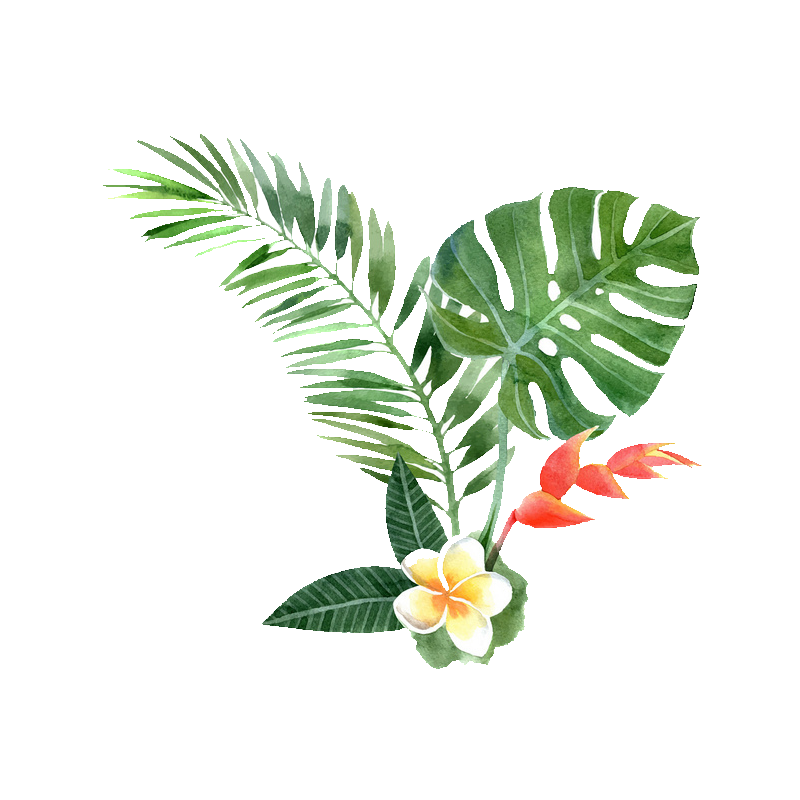 小清新通用PPT模板
去吃，去睡，去感受，与植物等同。
目录
请在此输入标题
·
Please input the title here.
CONTENTS
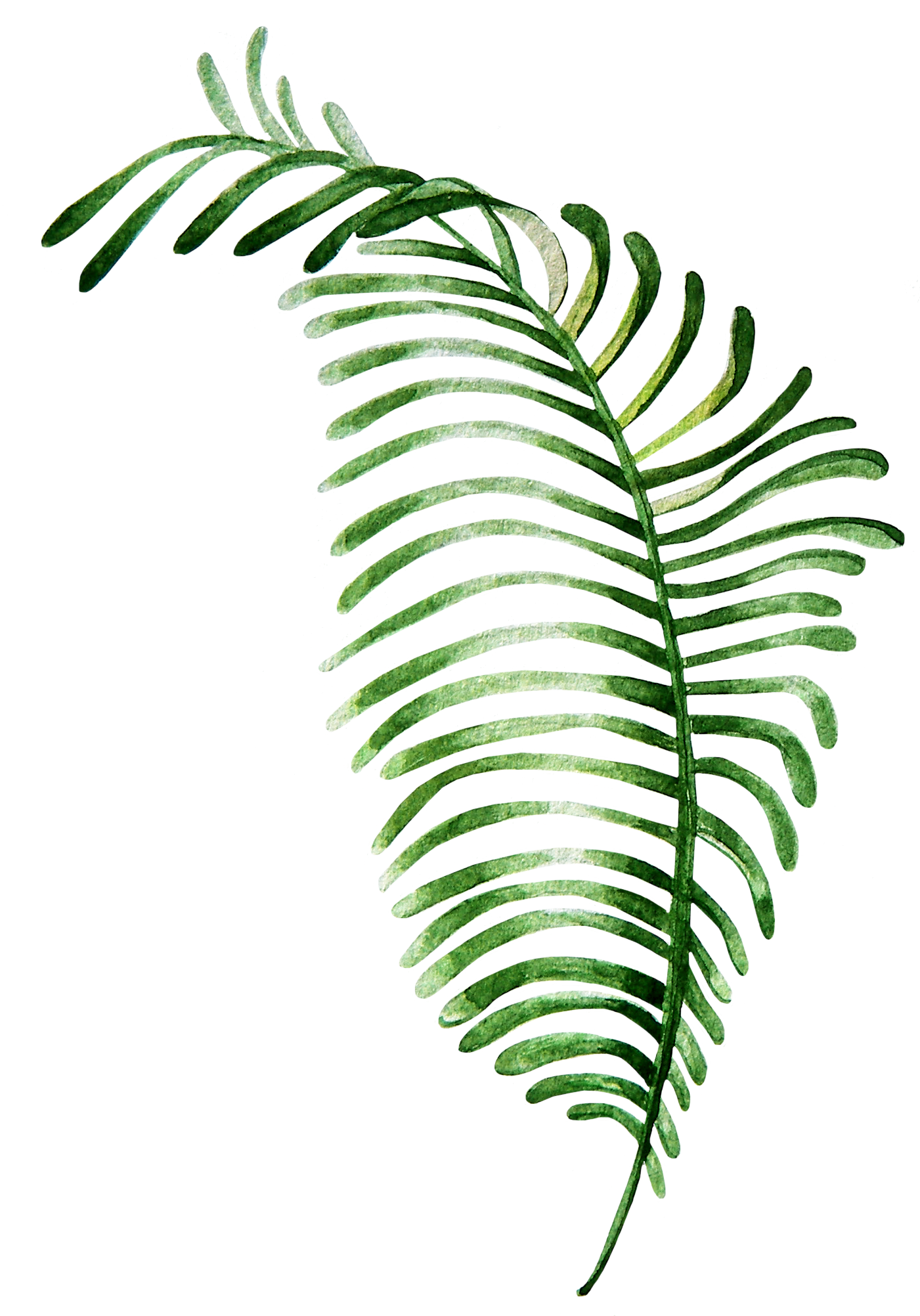 请在此输入标题
·
Please input the title here.
请在此输入标题
·
Please input the title here.
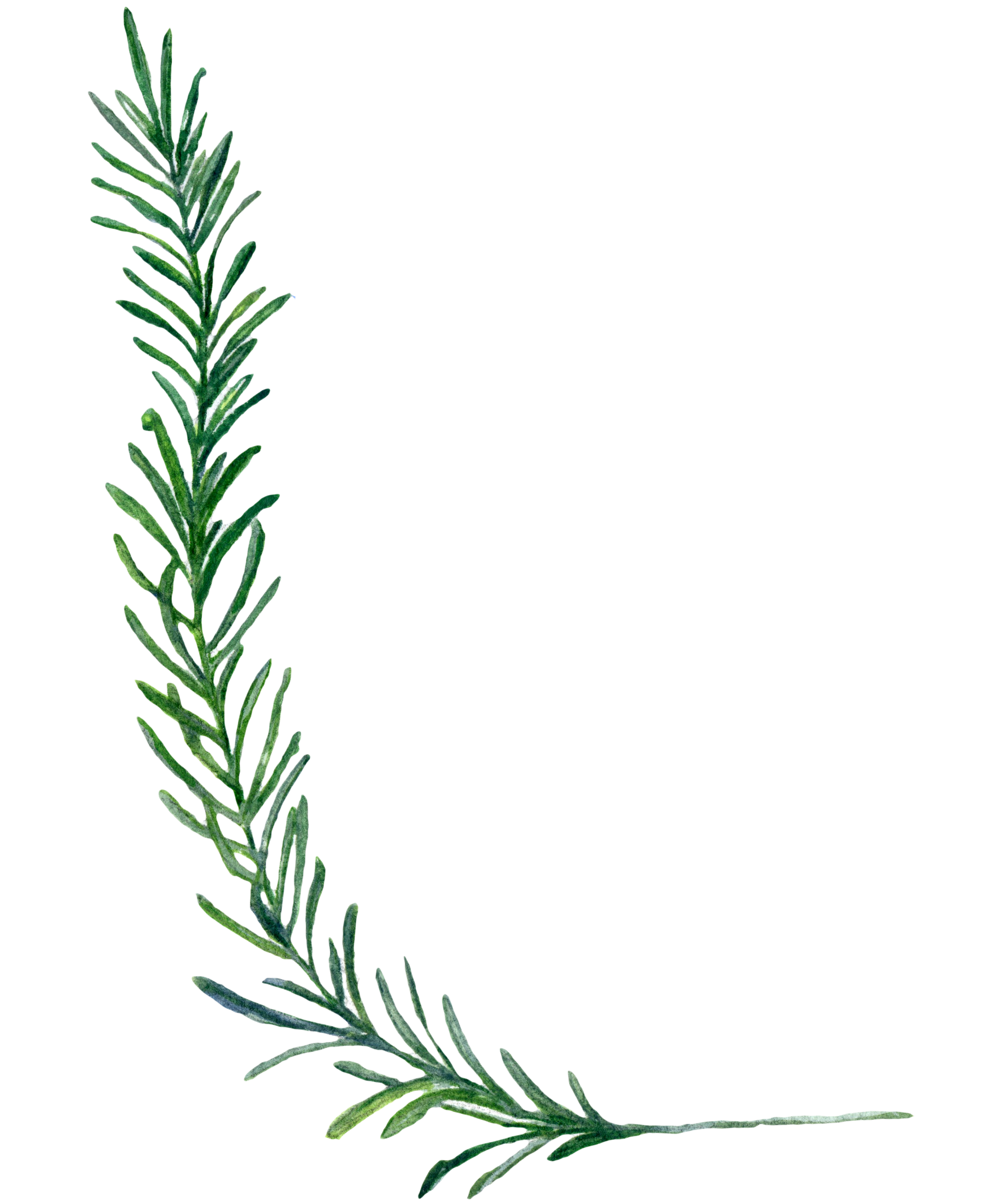 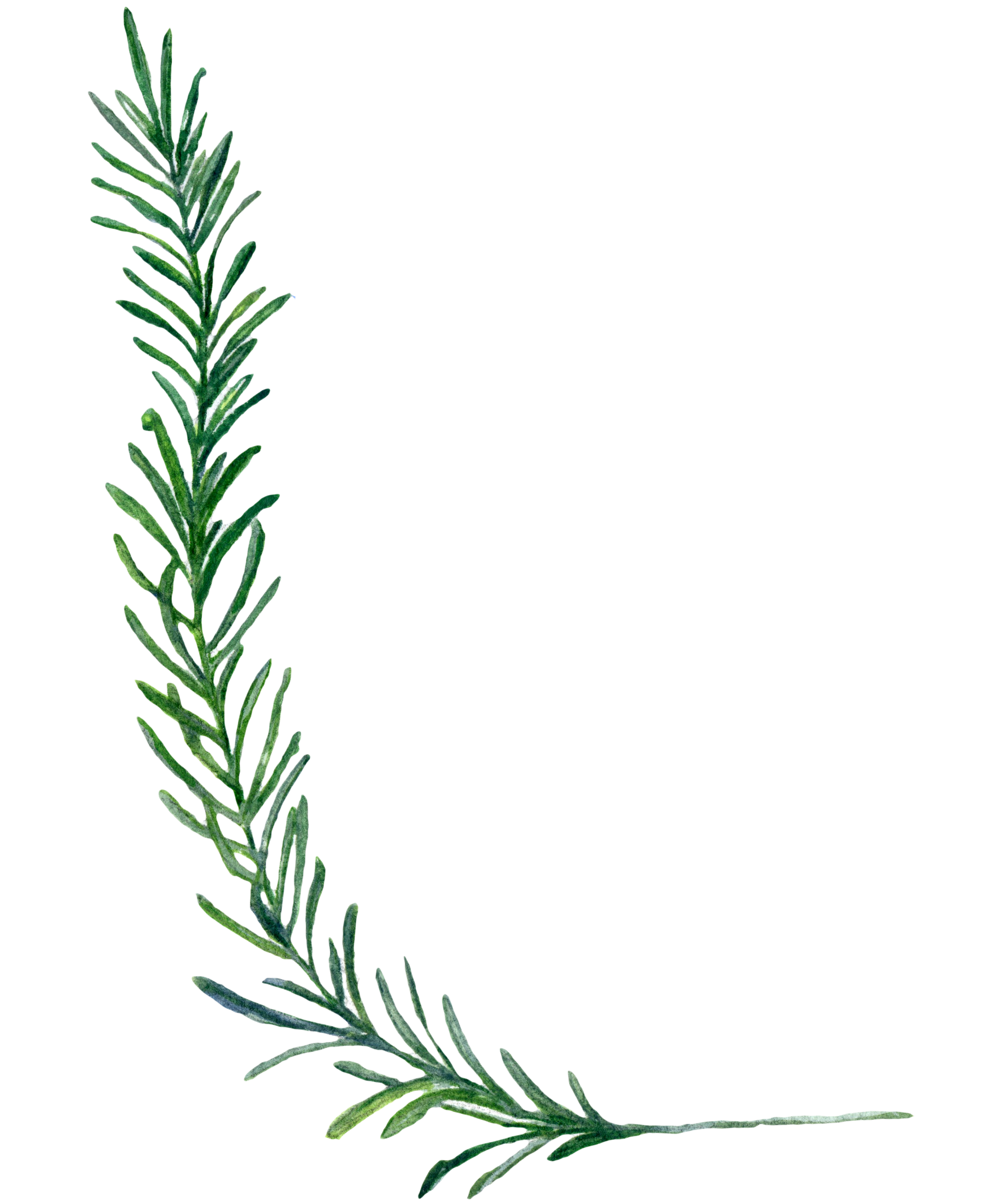 第一章
请您根据需要，对此文本框进行填充或者修改，语言精练，此文本框可以放置文字，也可以将其替换为图片。
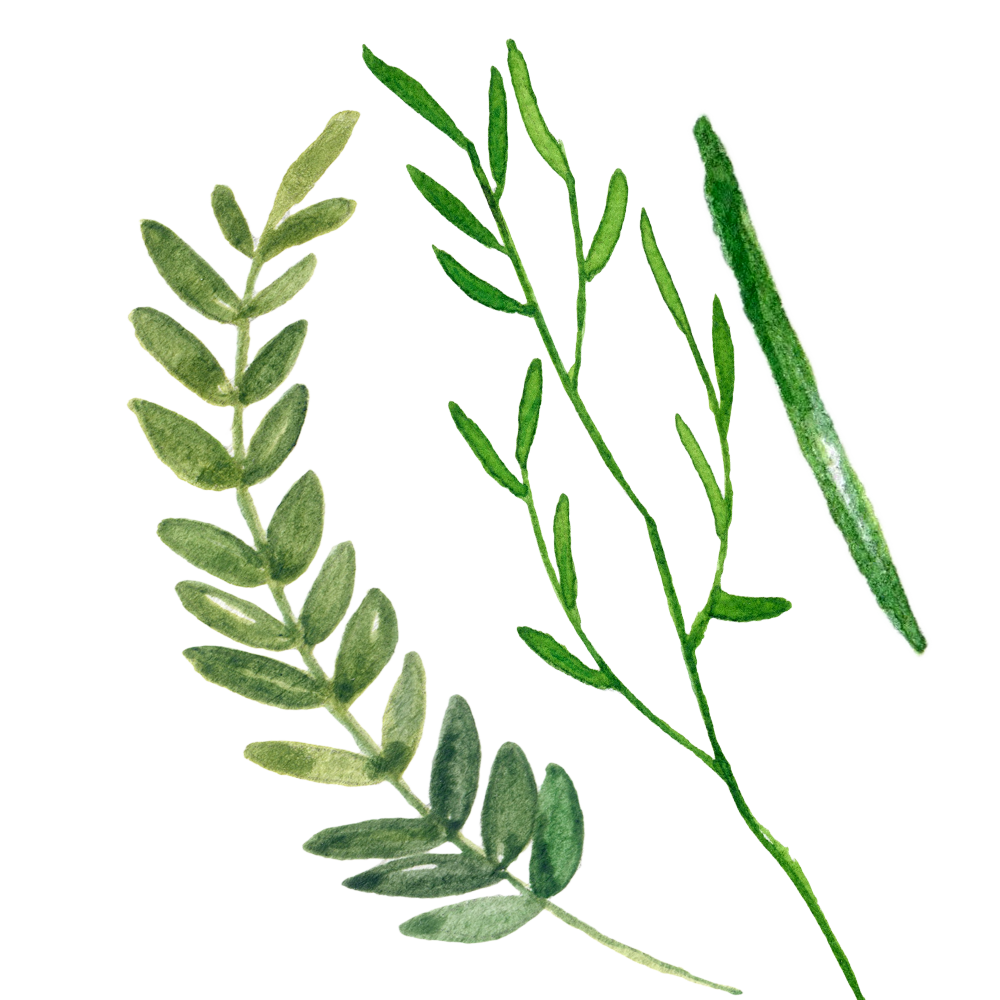 请在此输入标题

请您根据需要，对此文本框进行填充或者修改，语言精练，此文本框可以放置文字，也可以将其替换为图片。

请在此输入标题
请您根据需要，对此文本框进行填充或者修改，语言精练，此文本框可以放置文字，也可以将其替换为图片。
请在此输入标题
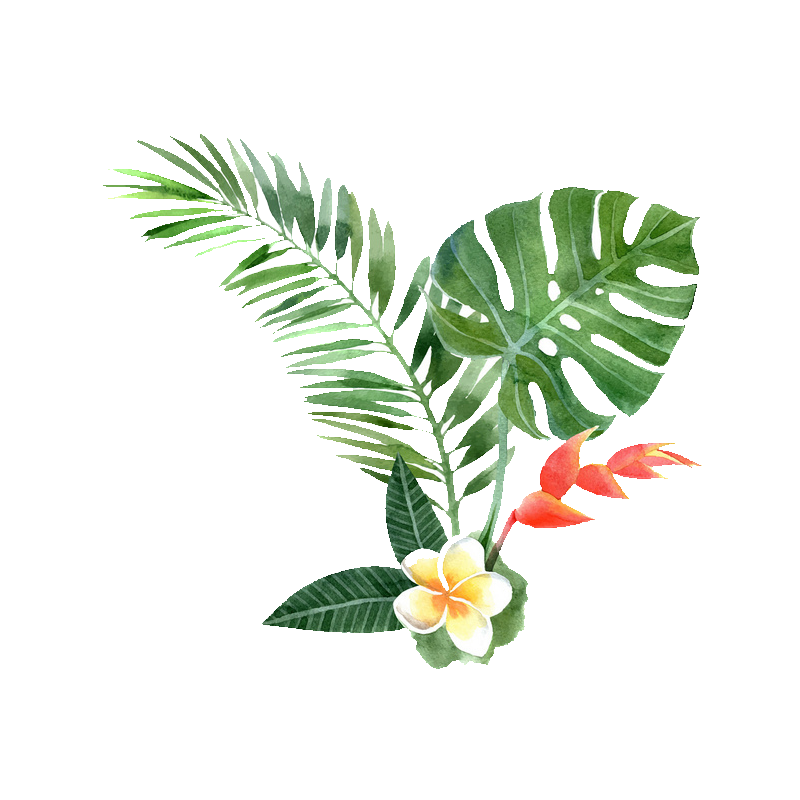 请您根据需要，对此文本框进行填充或者修改，语言精练，此文本框可以放置文字，也可以将其替换为图片。请您根据需要，对此文本框进行填充或者修改，语言精练，此文本框可以放置文字，也可以将其替换为图片。请您根据需要，对此文本框进行填充或者修改，语言精练，此文本框可以放置文字，也可以将其替换为图片。
01
输入标题
根据需要，添加想要的图片或文字。
02
输入标题
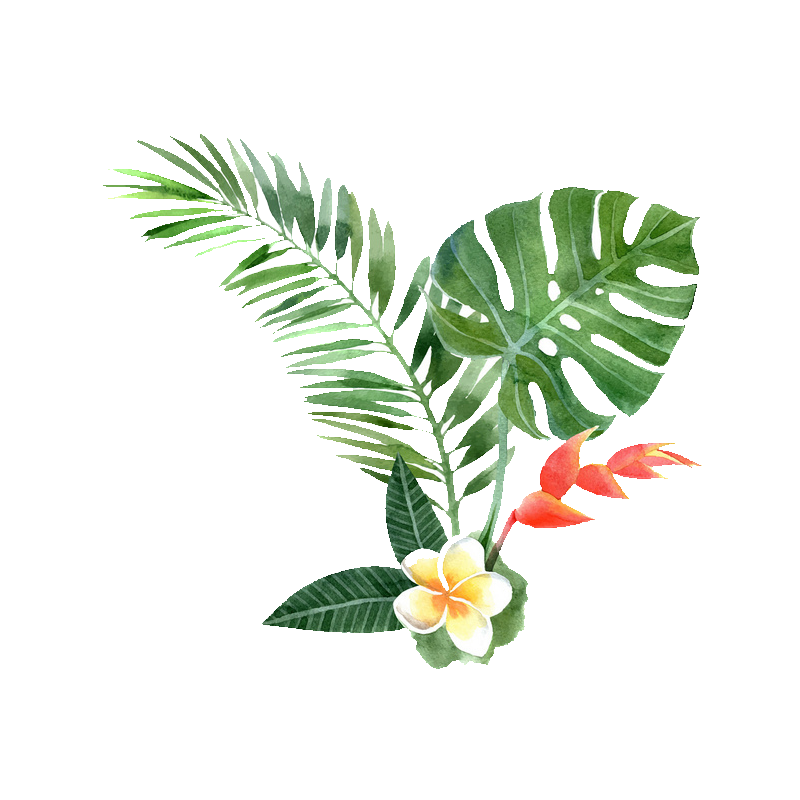 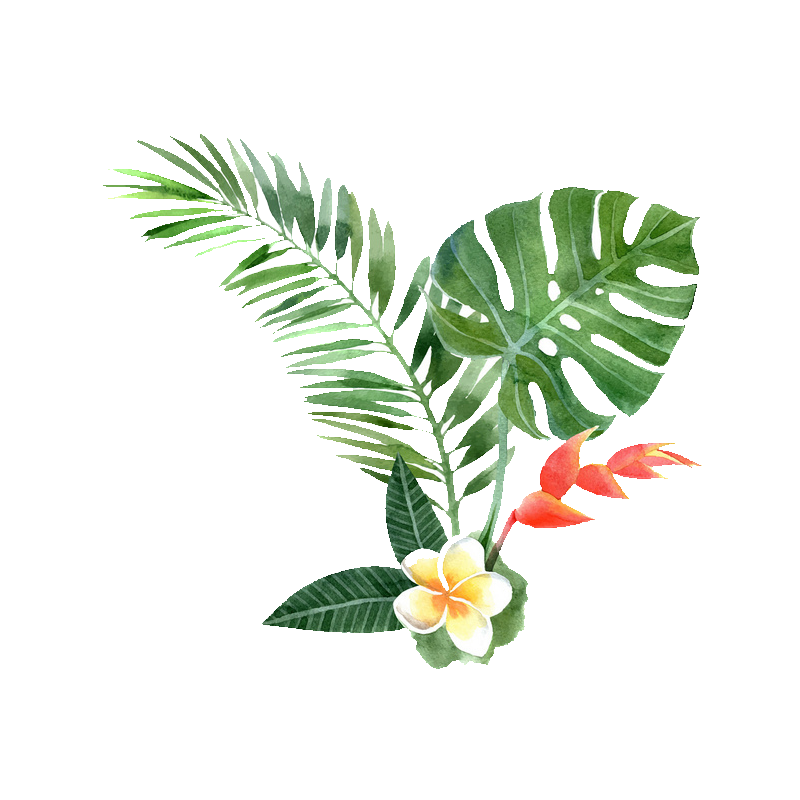 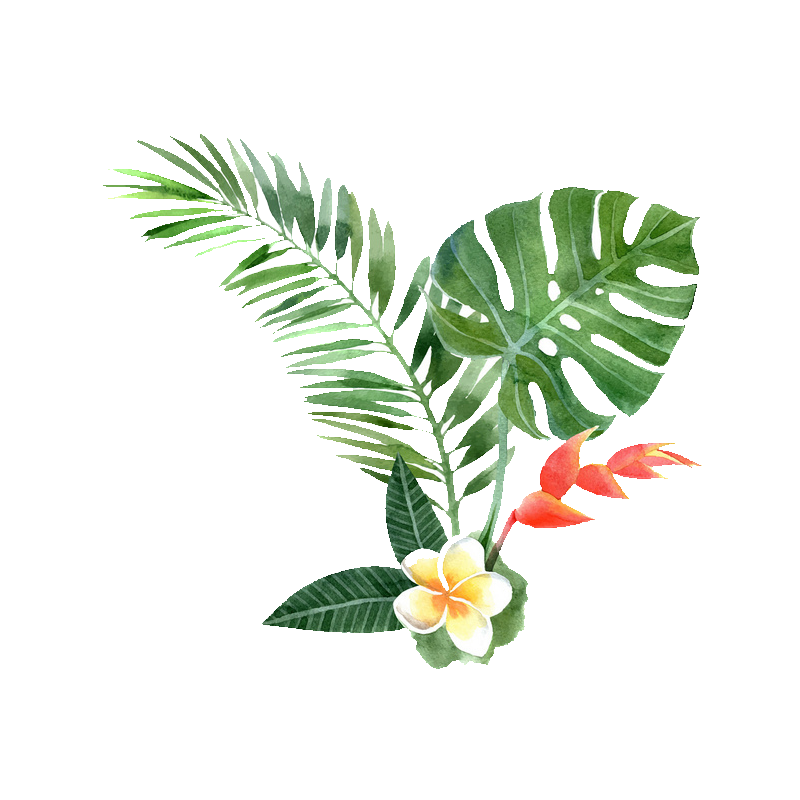 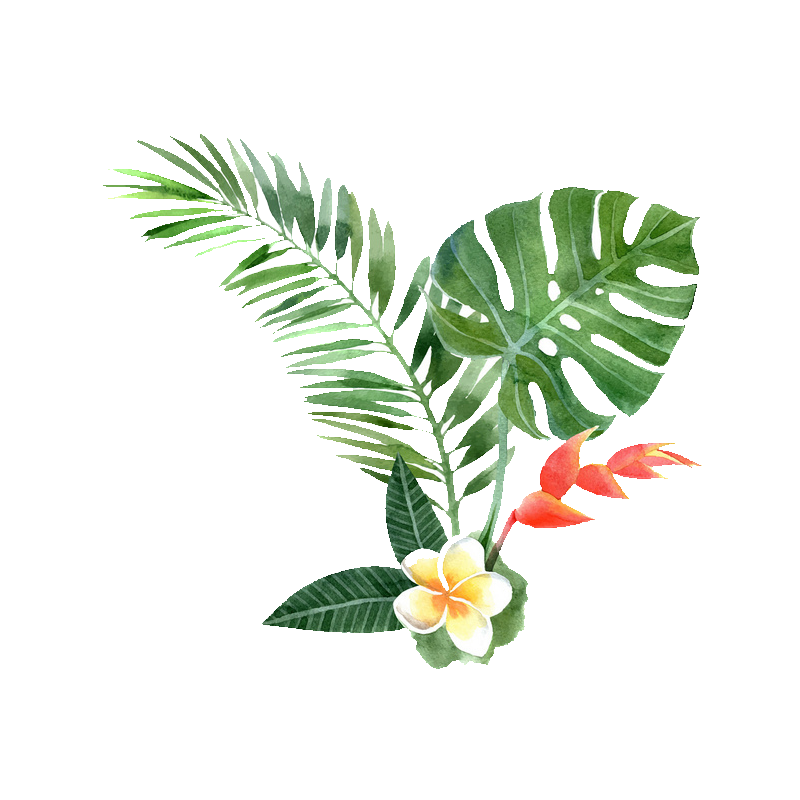 根据需要，添加想要的图片或文字。
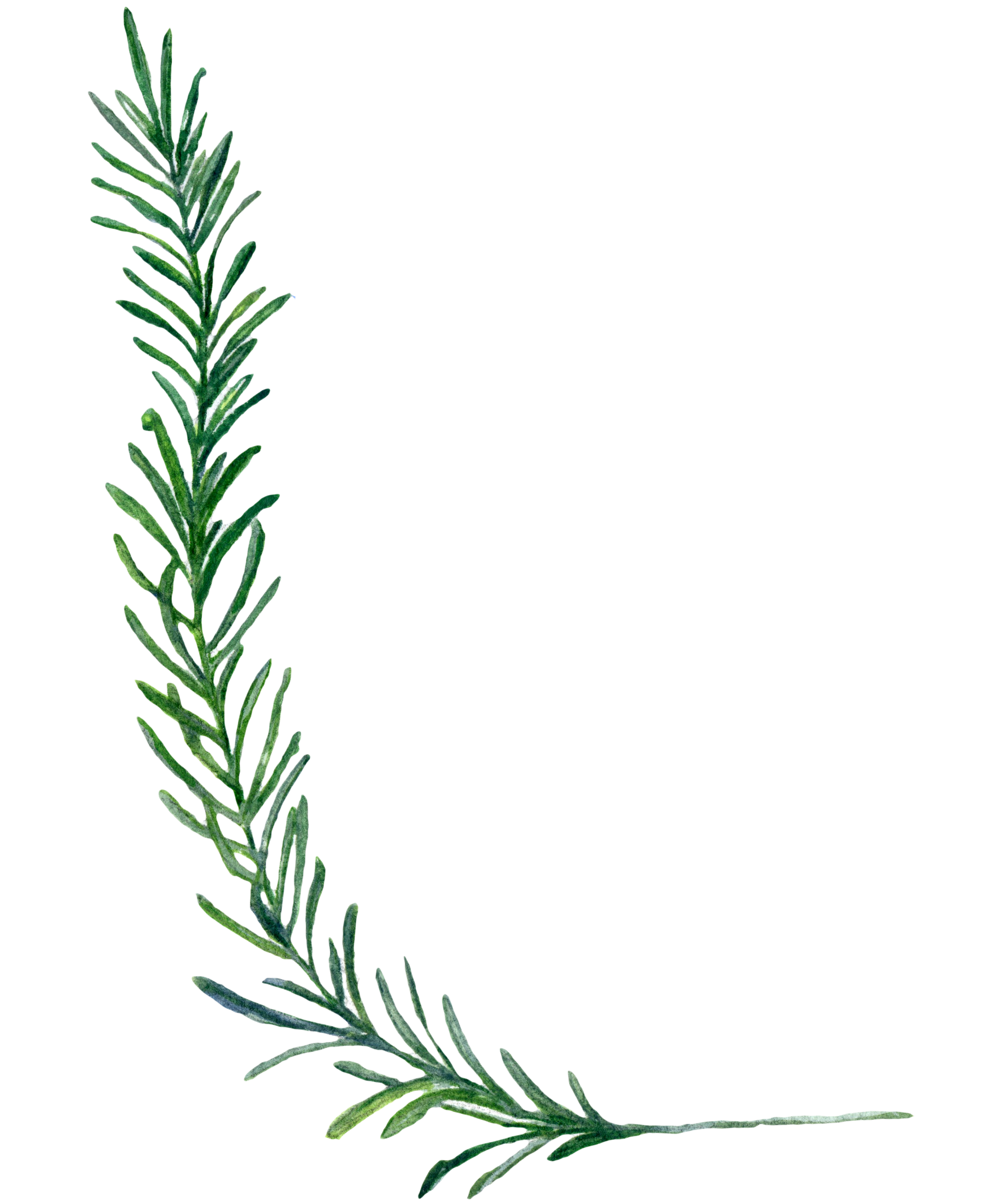 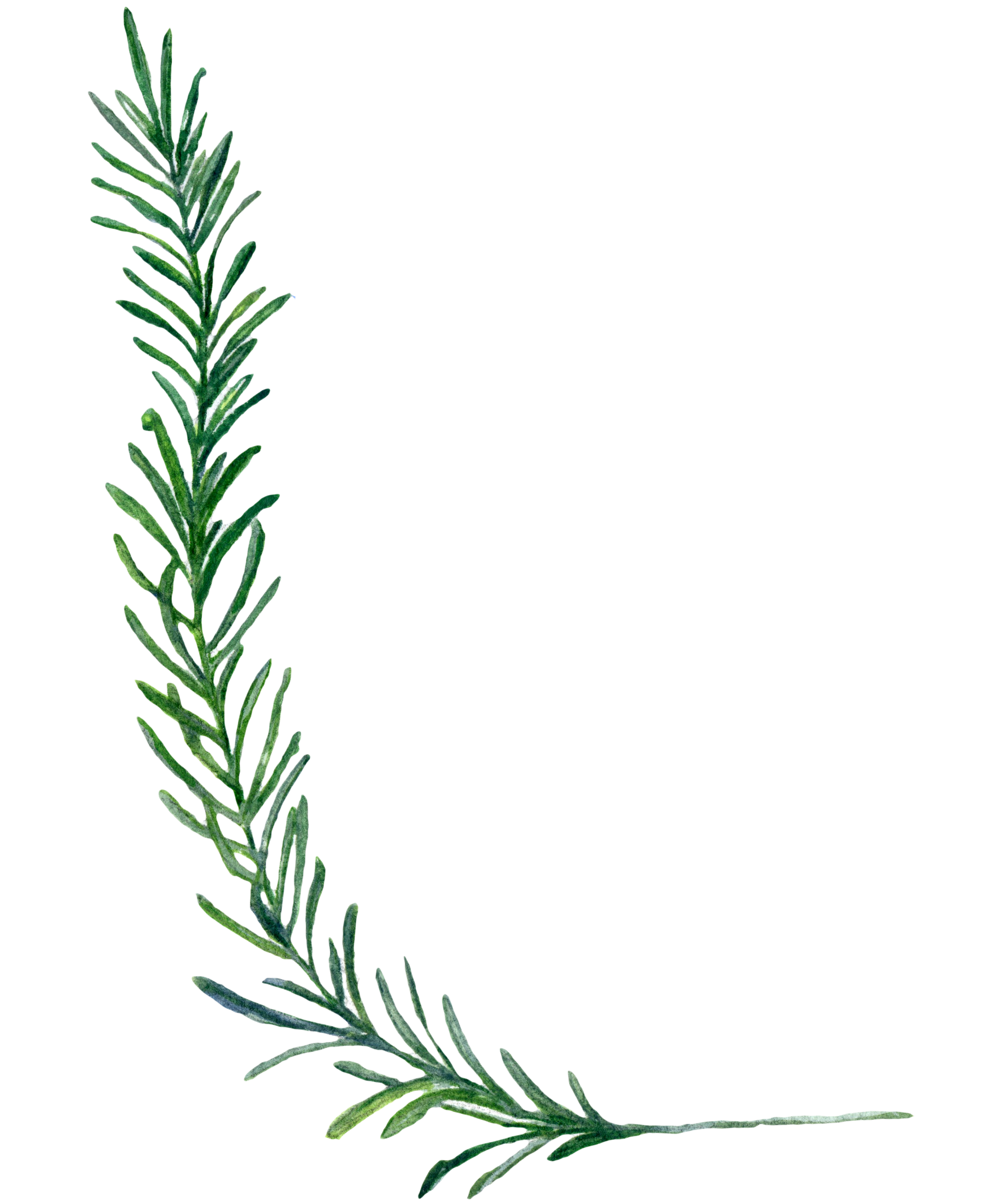 第二章
请您根据需要，对此文本框进行填充或者修改，语言精练，此文本框可以放置文字，也可以将其替换为图片。
壹
请您根据需要，对此文本框进行填充或者修改，语言精练，此文本框可以放置文字，也可以将其替换为图片。
请您根据需要，对此文本框进行填充或者修改，语言精练，此文本框可以放置文字，也可以将其替换为图片。
贰
请您根据需要，对此文本框进行填充或者修改，语言精练，此文本框可以放置文字，也可以将其替换为图片。
0 1
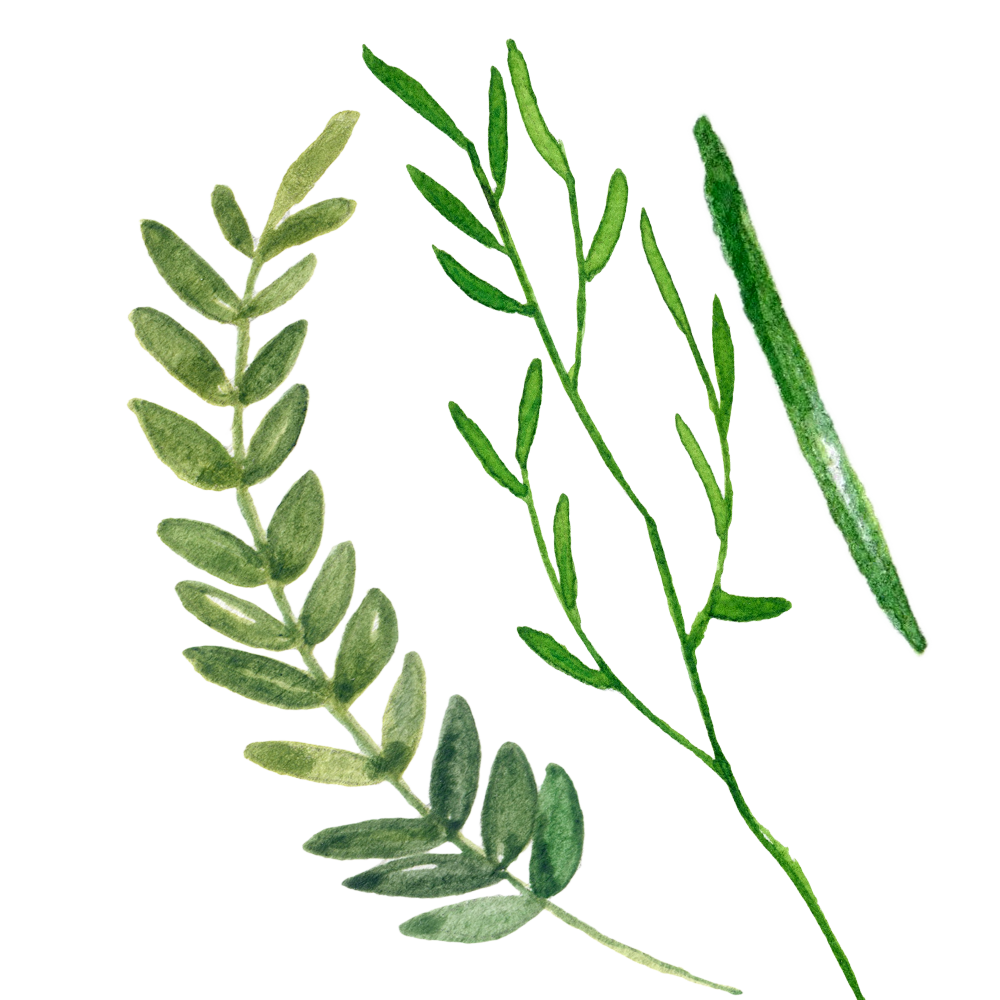 请输入标题
请您根据需要，对此文本框进行填充或者修改，语言精练，此文本框可以放置文字，也可以将其替换为图片。
0 2
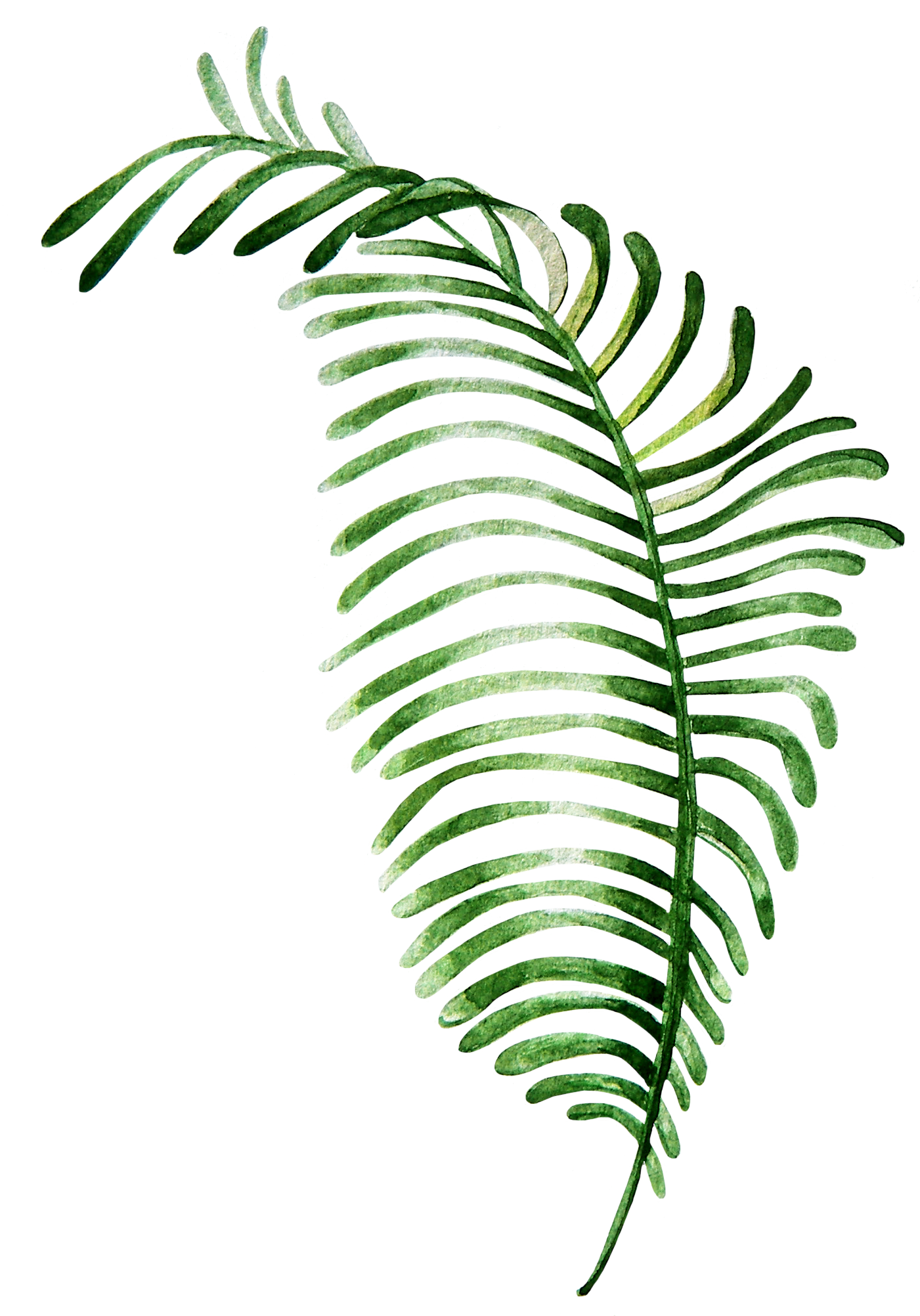 请输入标题
请您根据需要，对此文本框进行填充或者修改，语言精练，此文本框可以放置文字，也可以将其替换为图片。请您根据需要，对此文本框进行填充或者修改，语言精练，此文本框可以放置文字，也可以将其替换为图片。请您根据需要，对此文本框进行填充或者修改，语言精练，此文本框可以放置文字，也可以将其替换为图片。
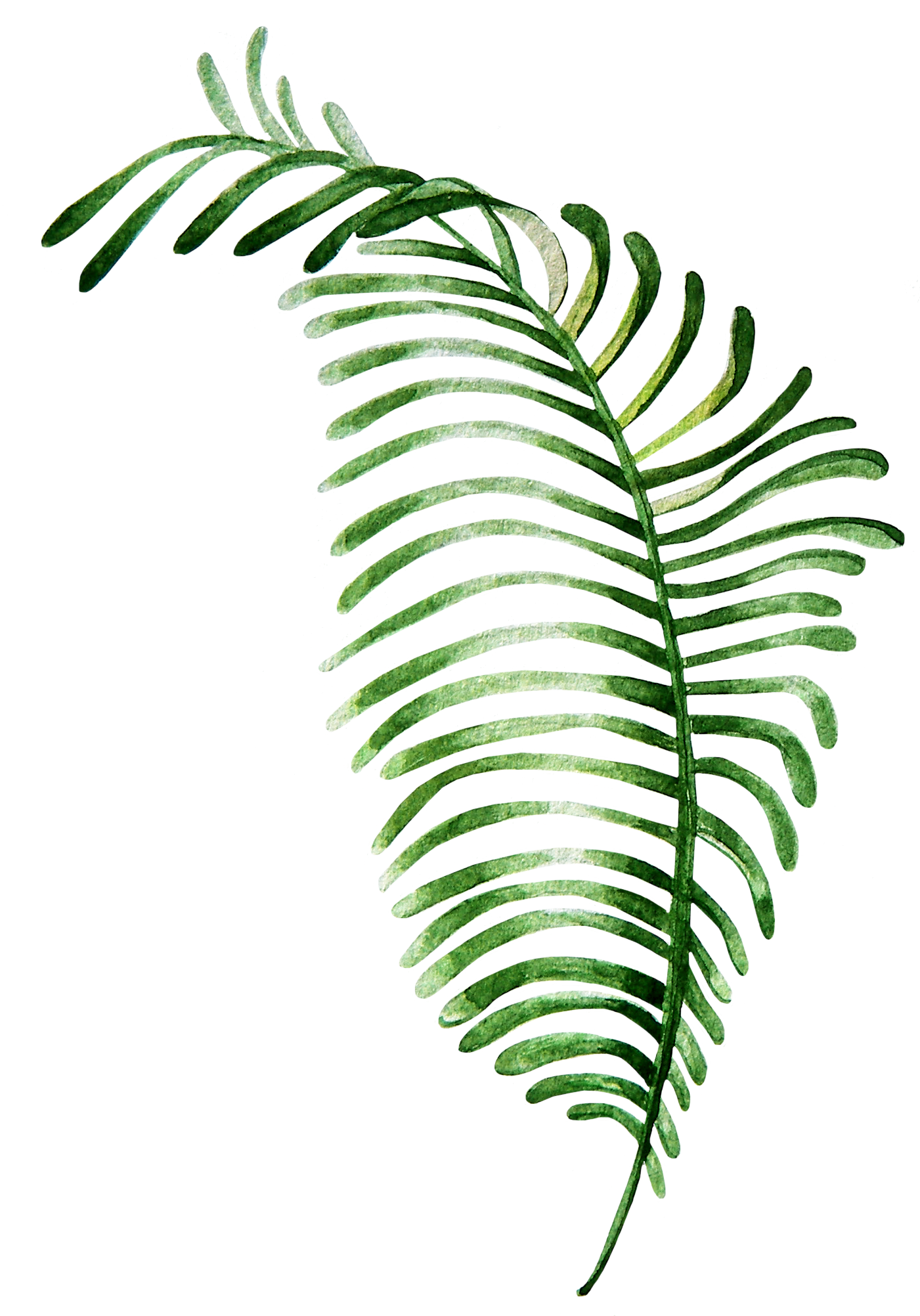 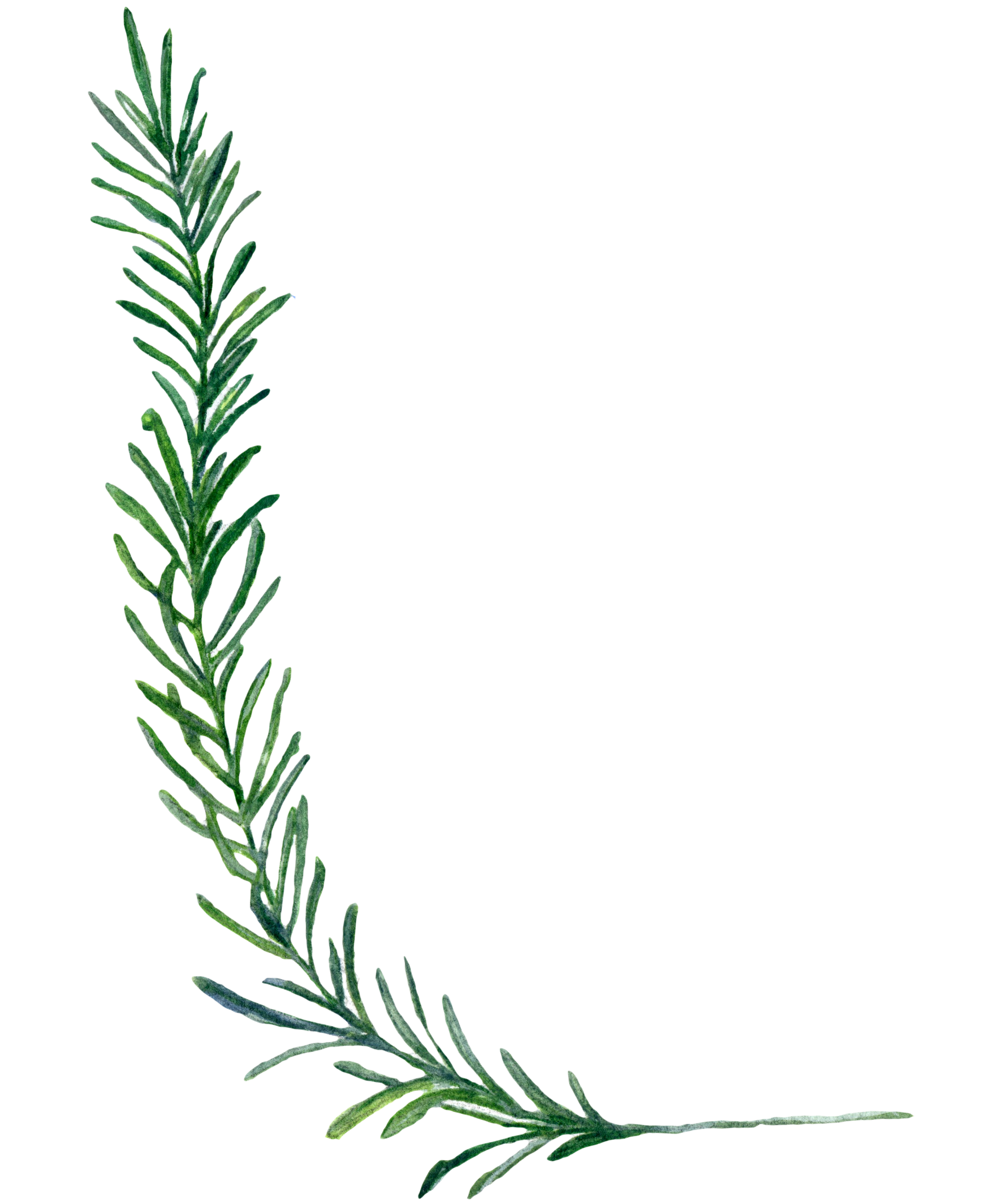 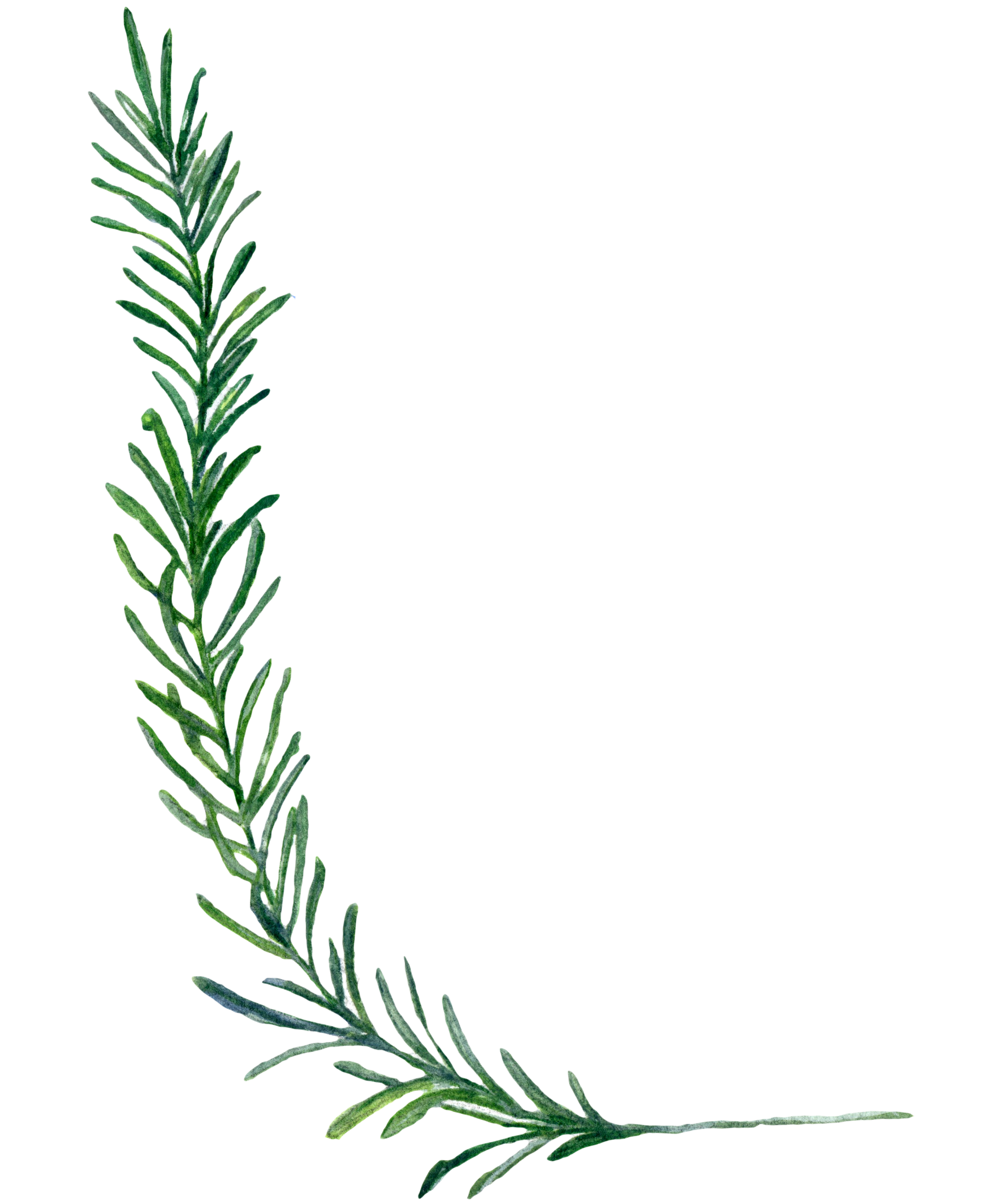 第三章
请您根据需要，对此文本框进行填充或者修改，语言精练，此文本框可以放置文字，也可以将其替换为图片。
请您根据需要，对此文本框进行填充或者修改，语言精练，此文本框可以放置文字，也可以将其替换为图片。
请在此输入标题
请您根据需要，对此文本框进行填充或者修改，语言精练，此文本框可以放置文字，也可以将其替换为图片。
请您根据需要，对此文本框进行填充或者修改，语言精练，此文本框可以放置文字，也可以将其替换为图片。
请您根据需要，对此文本框进行填充或者修改，语言精练，此文本框可以放置文字，也可以将其替换为图片。
请您根据需要，对此文本框进行填充或者修改，语言精练，此文本框可以放置文字，也可以将其替换为图片。
Please enter your title here
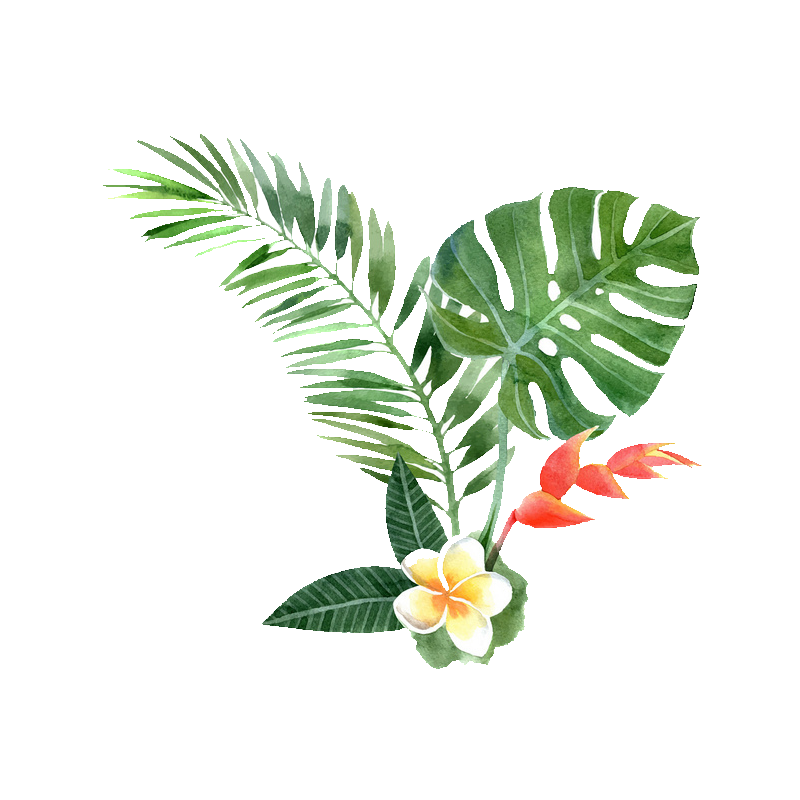 Summer vacation is a time to improve your ability. Please seize the opportunity and we will give you the best education and service
请输入标题
请您根据需要，对此文本框进行填充或者修改，语言精练，此文本框可以放置文字，也可以将其替换为图片。请您根据需要，对此文本框进行填充或者修改，语言精练，此文本框可以放置文字，也可以将其替换为图片。请您根据需要，对此文本框进行填充或者修改，语言精练，此文本框可以放置文字，也可以将其替换为图片。
谢谢
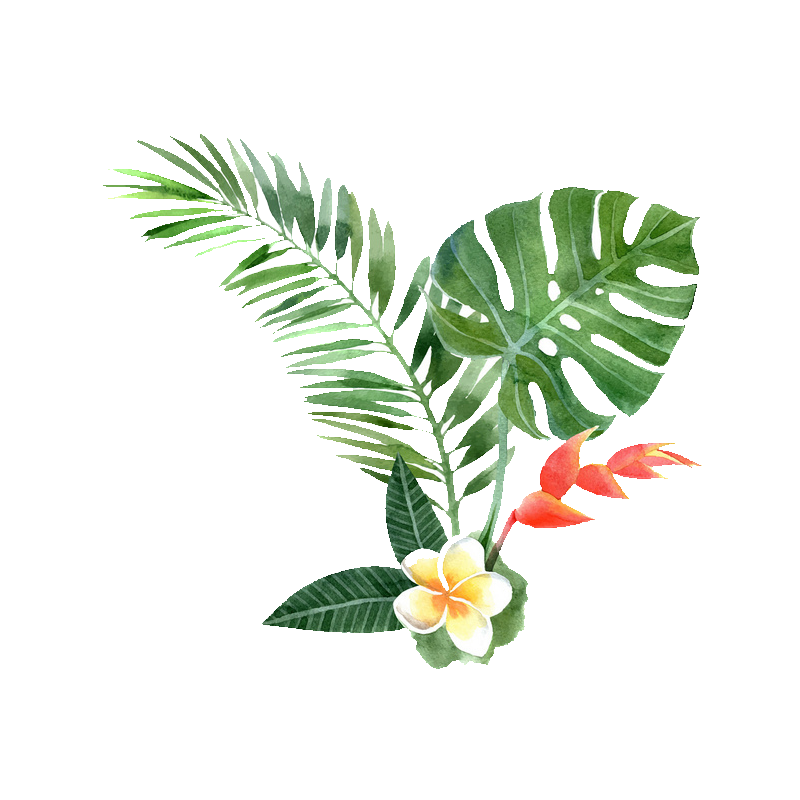 小清新通用PPT模板
去吃，去睡，去感受，与植物等同。